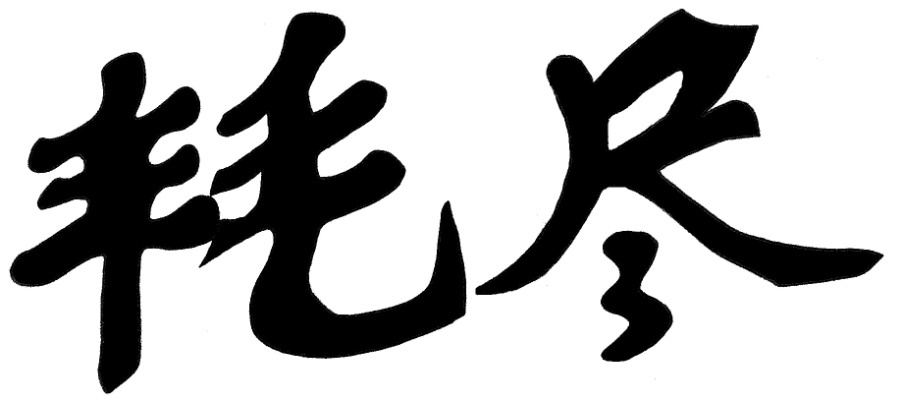 Finitude
Vers un ralentissement brutal de la Chine ? 
FFSA octobre 2014
1
La Chine reste la seule gagnante
2
Le ralentissement du commerce mondial se confirme du fait d’un contenu en importations de la production mondiale en baisse. Vers une démondialisation?
3
Rééquilibrage des balances courantes, maturation et recentrage des économies émergentes d’Asie
Pays développés hors Japon et Asie émergente participent à ce mouvement.
Seule la Chine a connu une progression de son industrie plus forte que la croissance du PIB
5
[Speaker Notes: EM_GDP_RGDP vs Indutrial Production]
La Chine a contribué à près de 35% de la croissance mondiale depuis 2008 contre 22,7% entre 2001 et 2012 !
6
Le cours des matières premières est étroitement lié à la croissance chinoise
7
La baisse prolongée de l’indice CRB confirme le ralentissement économique de la Chine et des pays émergents
8
[Speaker Notes: W_Commodities_CRB index

Échelle inversée]
La politique monétaire est inadaptée en Chine
9
[Speaker Notes: Croissance + inflation comparé au taux d’intérêt
Ne pas oublier Turquie]
La décomposition sectorielle des profits révèle l’extrême fragilité de son modèle de développement
10
La Chine a organisé une orgie de crédits pour maintenir son taux de croissance
11
L’endettement chinois est passé de 150% du PIB en 2008 à 246% en 2014 en augmentation de près de 100% du PIB en 6 ans!
12
La consommation des ménages ne représente que 36% du PIB contre 48% pour l’investissement, principal moteur de la croissance
13
La Chine a besoin de plus en plus de capital pour créer la même croissance, ce qui valide la bulle de surinvestissement
14
Une grande partie de la croissance a été générée par le secteur de la construction qui pèse pour 15% du PIB. les ratios prix sur revenu se situent entre 28 et 35 fois dans les plus grandes villes chinoises.
15
Les ménages chinois n’ont pas les moyens de relancer la consommation du fait d’un partage de la VA très défavorable
16
[Speaker Notes: Partage de la valeur ajoutée en chine. Masse salariale en % de la VA. 2001 et ajd]
Les écarts de richesse empêchent la consommation des ménages de réellement prendre le relais sur l’investissement
17
[Speaker Notes: Indice de gini en 2001 et 2012/13]
Les pays émergents sont des nains économiques en termes de consommation et restent trop dépendants des pays riches pour leur croissance
18
[Speaker Notes: couleur]
La consommation des ménages reste le parent pauvre de l’Inde, de la Chine et de l’Indonésie, à l’inverse du Brésil, de la Turquie et du Mexique dont la croissance repose pour l’essentiel sur la demande intérieure
19
La compétitivité chinoise s’est fortement dégradée ces dernières années
20
[Speaker Notes: EM_Employment_ULC]
La Chine devient moins compétitive que les Etats-Unis
21
La démographie va fortement pénaliser la Chine dans les années à venir
22
La Chine risque d’être vieille avant d’être riche
23
[Speaker Notes: Rajouter les autres emergents]
Le vieillissement accéléré de la population chinoise n’est pas financé
24
La Chine a financé l’épargne et la croissance mondiale
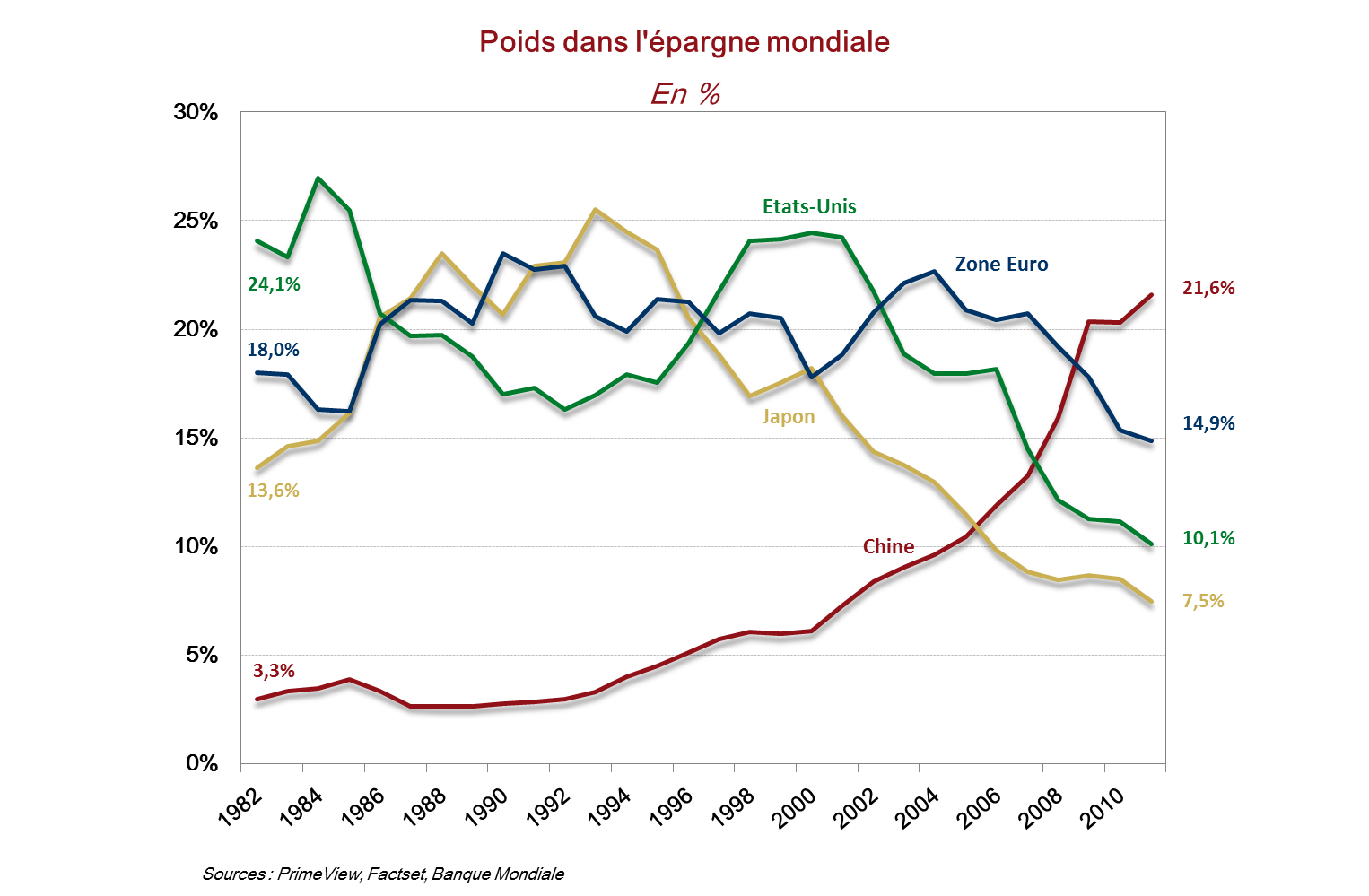 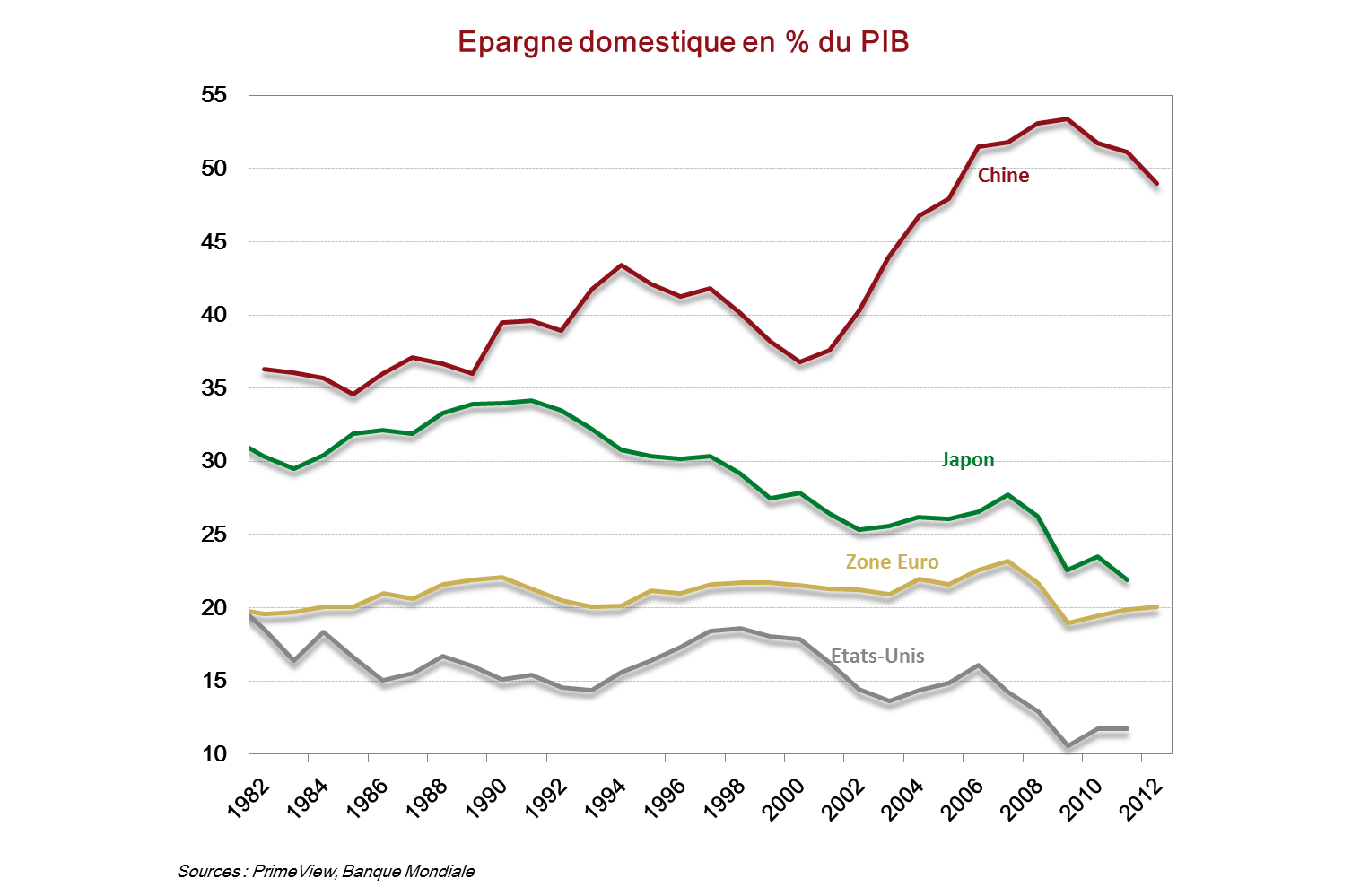 25
[Speaker Notes: Position?
W_Household_savings]
L’inversion de la pyramide des âges va entraîner une baisse du taux d’épargne en Chine et donc de l’investissement
26
[Speaker Notes: Taux d’épargne chine et japon

Titre : 45_65 ans
Échelle préciser]
A l’image du Japon, l’inversion de la pyramide des âges a provoqué une baisse du taux d’épargne des ménages qui s’est accompagnée d’un effondrement de l’investissement
27
[Speaker Notes: Taux d’épargne et TCAM echelle gauche

Petit dejeuner 06/2012]
Comme les autres secteurs, l’agriculture a fait des exploits par une utilisation massive des engrais et autres pesticides
28
La Chine va être confrontée à un problème hydrique considérable
29
Le choix d’une croissance débridée privilégiant la quantité au détriment de la qualité aura des conséquences sanitaires considérables
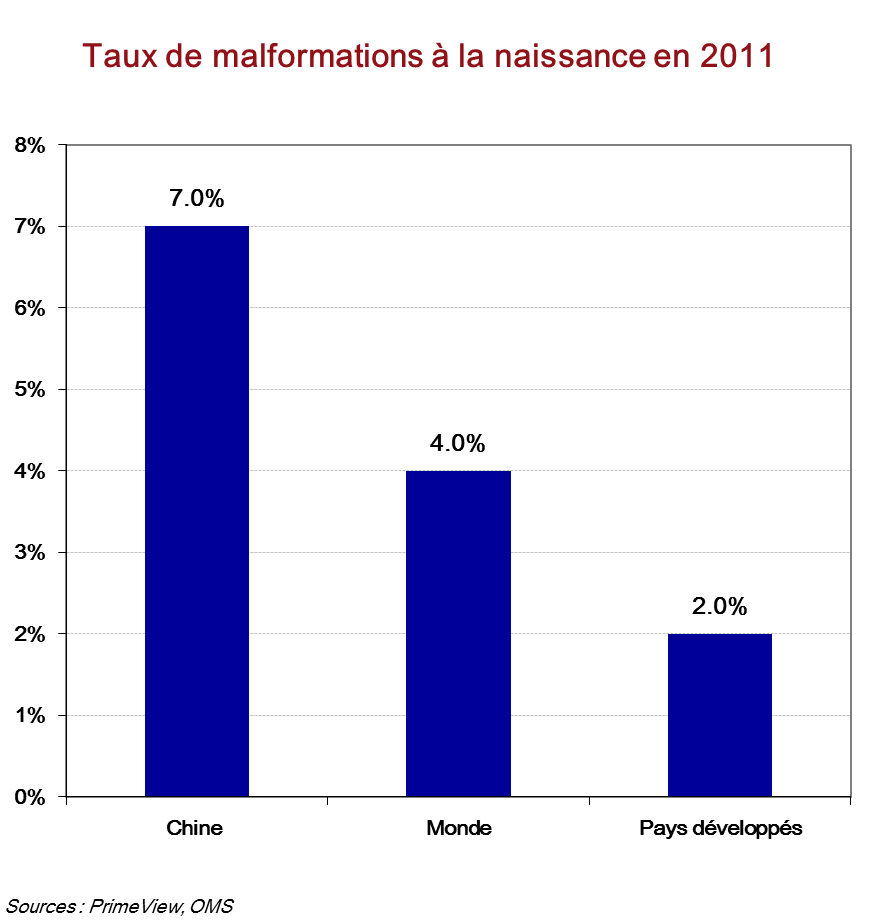 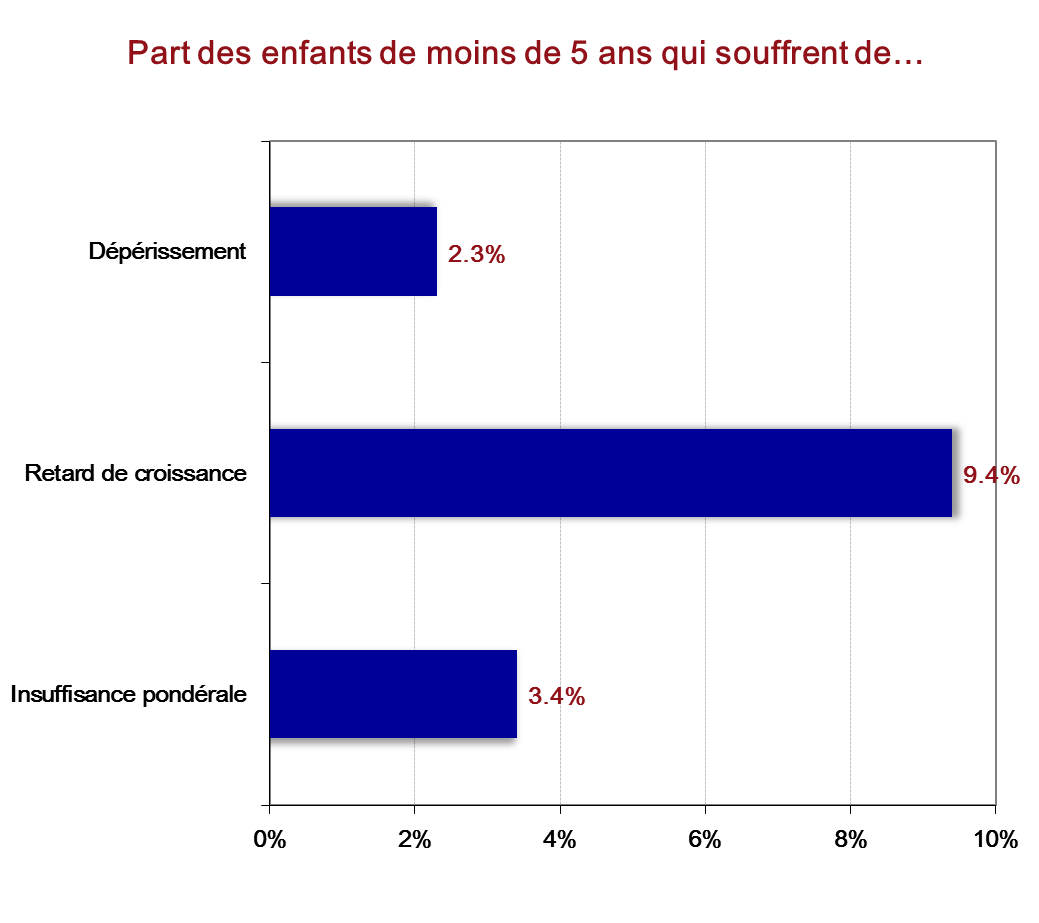 15.1% des enfants de moins de 5 ans en Chine sont touchés par des problèmes nutritionnels
30
Conclusion
« Il n’y a plus de possibilité de croissance de l’industrialisation et de l’urbanisation » affirme Jiahua Pan, économiste et directeur de l’Institut des études urbaines et environnementales rattachée à l’Académie chinoise des sciences sociales

Elle rappelle les objectifs du plan quinquennal 2010-2015 : 
- 16% d’émissions de CO2
- 40% d’intensité carbone
+ 22% de surface forestière
+ 15% d’efficacité énergétique
20% d’énergie non carbonée en 2020
…objectifs qui ne seront probablement pas atteints

Son compatriote Andrew Sheng, économiste en chef de la commission de régulation bancaire chinoise, ajoute : « C’est à nous, économistes asiatiques, de penser ce nouveau modèle, pour interrompre la très dangereuse course aux ressources actuellement à l’œuvre » 

Et de conclure « Le changement de modèle de développement en Chine est l’événement mondial le plus important aujourd'hui, parce que s’il échoue, c’est la planète entière qui échouera »
31